Funzionalità della Piattaforma per l’intermediazione
Simone Pescerelli
Piattaforma per l’Intermediazione
Prerequisiti fondamentali necessari per attivare la Piattaforma per l’Intermediazione


Essere interessati a svolgere attività di intermediazione

Aver inviato al Ministero del Lavoro e delle Politiche Sociali la comunicazione di inizio attività per l’iscrizione all’Albo Informatico
2
Obiettivi della Piattaforma
Aiutare i diplomati ad inserirsi nel mercato del lavoro
Pubblicare sul sito istituzionale i curricula dei diplomati e degli studenti dell’ultimo anno di corso (come richiesto dalla normativa)
Inviare i curricula alla borsa nazionale del lavoro, attraverso il portale Cliclavoro
Assicurare alle aziende di poter consultare facilmente la banca dati dei curricula
Vincolare le aziende all’utilizzo dei dati esclusivamente con finalità di inserimento nel mercato del lavoro
3
4
Utenti della piattaforma
DIPLOMATI E STUDENTI DELL’ULTIMO ANNO DI CORSO

AZIENDE

STAFF DELL’ISTITUTO
5
Funzioni per gli studenti e i diplomati
Predisposizione e aggiornamento del Curriculm Vitae: ogni aggiornamento fatto sulla piattaforma viene automaticamente riportato sul CV AlmaDiploma e viceversa.

Il Curriculm Vitae è immediatamente disponibile, fin dal primo accesso alla sezione MyAlmaDiploma

Il CV può essere utilizzato per effettuare attività didattiche

Le credenziali fornite agli studenti rimangono sempre valide. Suggerire agli studenti di riaccedere al CV anche dopo che si sono diplomati

Consigliare ai diplomati di tenere aggiornato il CV inserendo anche le proprie esperienze lavorative e di studio.
6
Funzioni per le aziende
Registrazione alla piattaforma per l’Intermediazione (contratto d’uso)

Ricerca CV

Salvare le ricerche CV effettuate

Visualizzare tutte le ricerche CV effettuate e selezionare un determinato CV

Gestire i dati dell’azienda e del referente

Inserire annunci di lavoro (funzione opzionale disponibile solo se la scuola attiva la bacheca degli annunci di lavoro)
7
Funzioni per lo Staff dell’Istituto
Gestione delle aziende (accreditamento aziende registrate, assegnazione plafond, annunci di lavoro, gestione dati aziende) 

Esportazione CV a ClicLavoro

Report CV salvati

Quadro riassuntivo (Aziende attive, CV scaricati, annunci di lavoro inseriti)

Estrazione indirizzi mail diplomati per invio mailing di comunicazione
8
9
Come diffondere la Piattaforma?
Diffondere e far conoscere la piattaforma per l’intermediazione alle aziende del territorio tramite:

Mailing alle aziende con cui la scuola collabora per alternanza scuola-lavoro

Articoli e notizie sui media locali

Incontri di presentazione con le aziende del territorio

Accordi con enti e associazioni del territorio (CNA, ASCOM, Confindustria, Camera di COMMERCIO) che facilitino la promozione della Piattaforma tra le aziende.
10
Form per attivazione piattaforma per l’intermediazione
11
Dove trovare il materiale
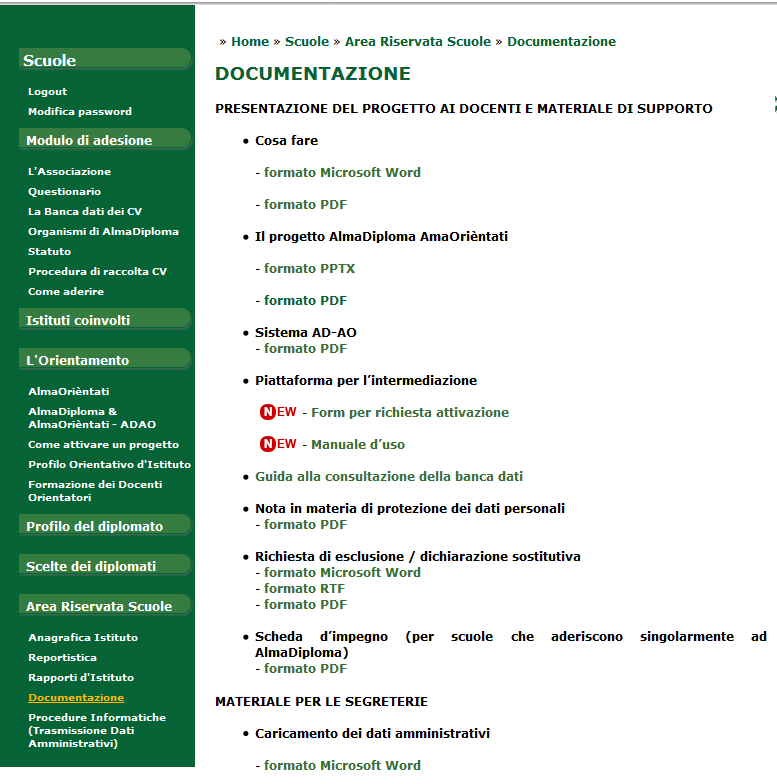 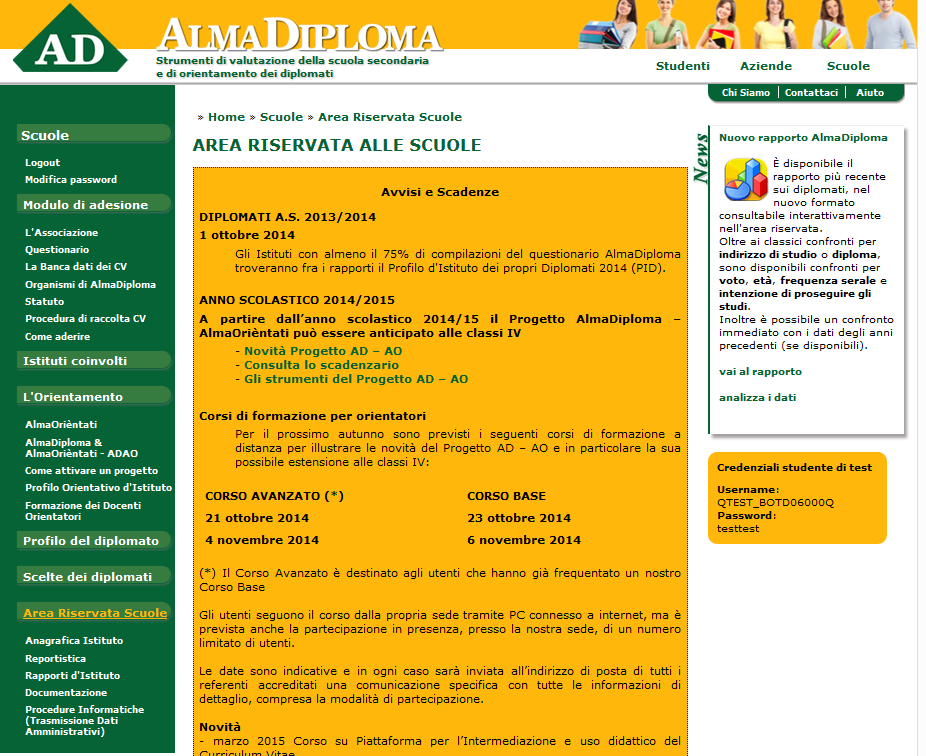 Autore, data
12
L’Associazione AlmaDiploma fornisce alle scuole associate lo strumento per fare Intermediazione, è poi compito ed interesse dell’istituto calarlo nella propria realtà e renderlo efficace ed utile per le aziende e per i propri diplomati.
13
Assistenza tecnica
Lo Staff AlmaDiploma vi assiste per qualsiasi problematica e difficoltà di natura tecnica. Potete scriverci tramite mail a supporto.scuole@almadiploma.it oppure

Per qualsiasi esigenza potete contattare telefonicamente

Simone Pescerelli 051/6088956

Monica Fichera 051/6088966
14
Grazie per l’attenzione!
Autore, data
15